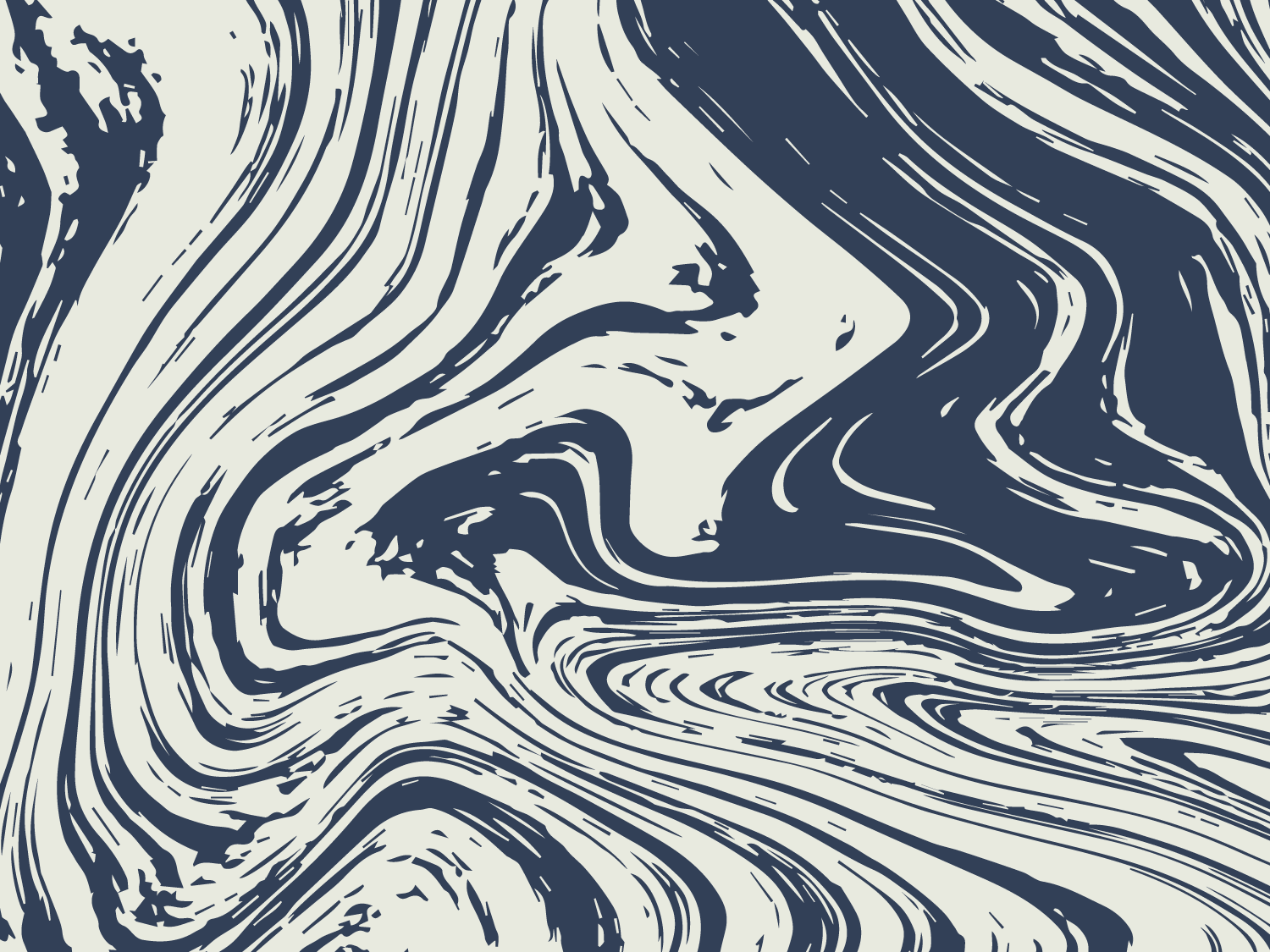 Циркуляция атмосферы.Атмосферные осадки
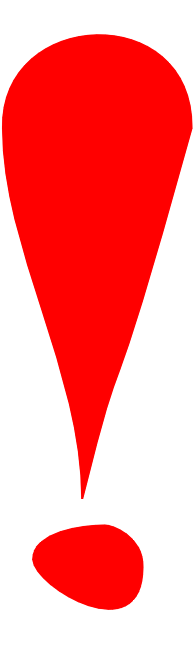 Циркуляция атмосферы. Пассаты, западные и восточные  ветры полярных областей. Муссоны.  Распределение осадков по поверхности Земли
Общая циркуляция атмосферы
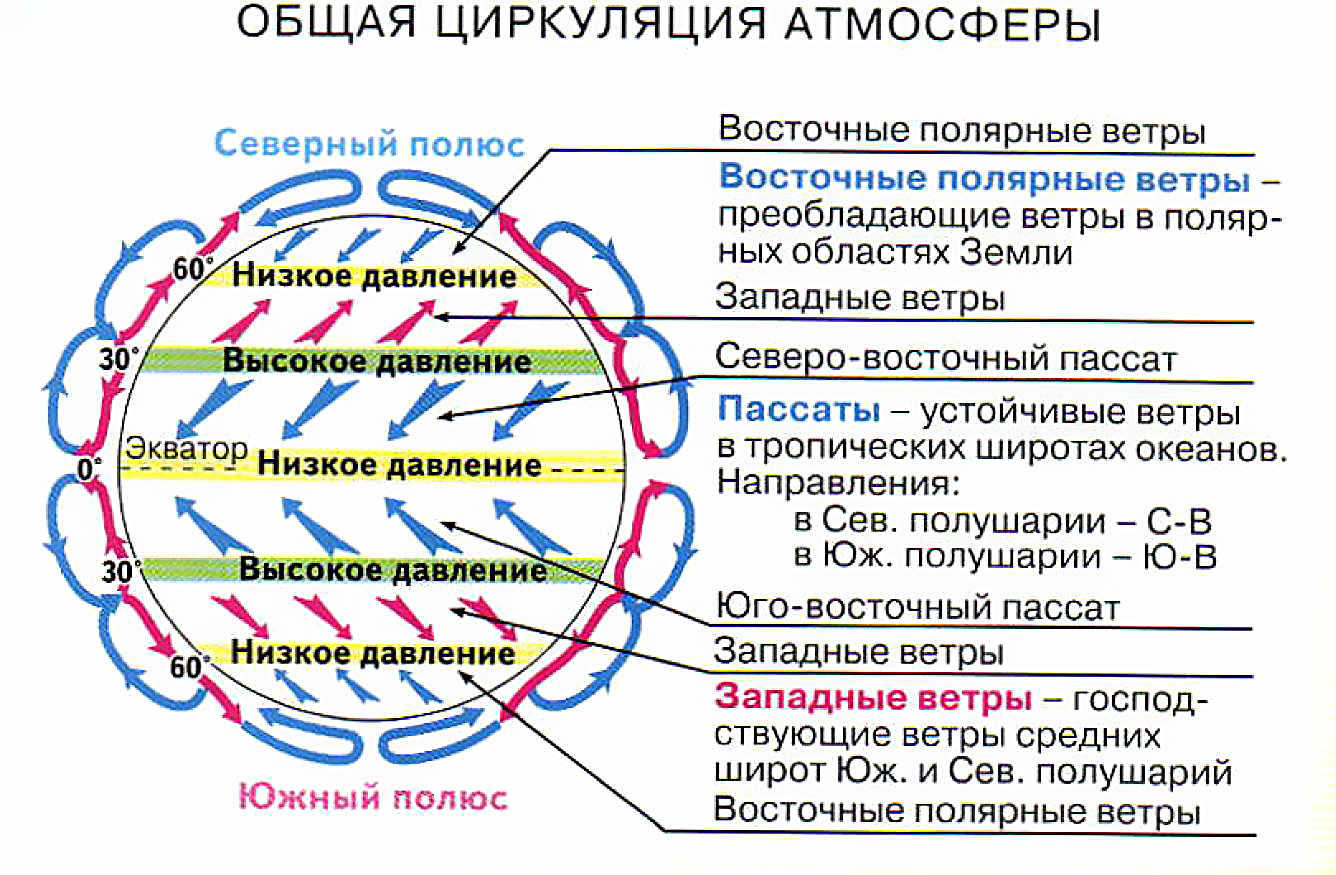 Постоянные и сезонные ветра
Распределение осадков на Земле